Learning intention: To consolidate number work
Before you start the quiz you will need a pen or pencil and some paper. 

Write the numbers down the paper like this:

1

2

3

4

5

6

7

8

9

10
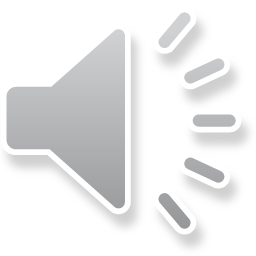 Question 1

Write the number that comes after 3.
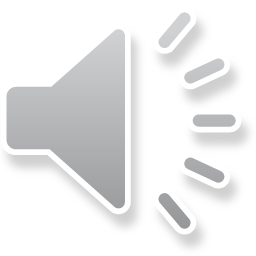 Question 1

Write the number that comes after 3.




Answer- 4
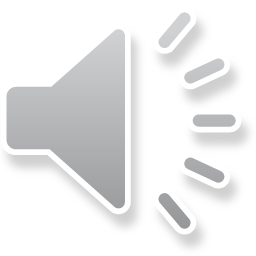 Question 2

2 + ? = 7
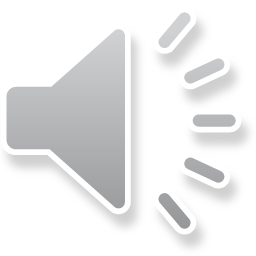 Question 2

2 + ? = 7

Answer- 5
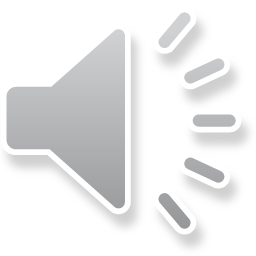 Question 3

Is this correct?

9 > 6
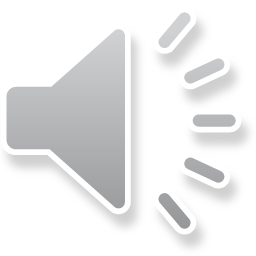 Question 3

Is this correct?

9 > 6

Answer- true
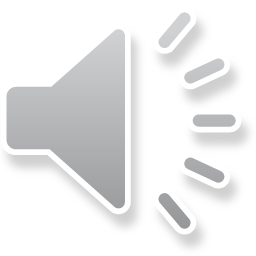 Question 4

Write the missing number:

15, 20, 25, 30, _____, 40
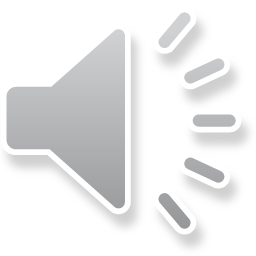 Question 4

Write the missing number:

15, 20, 25, 30, _____, 40

Answer 35
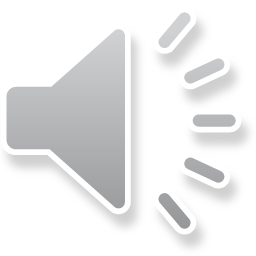 Question 5

18 – 2 =
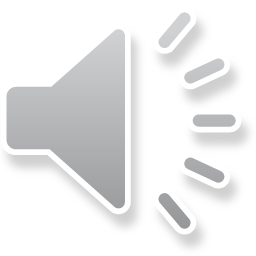 Question 5

18 – 2 =

Answer 16
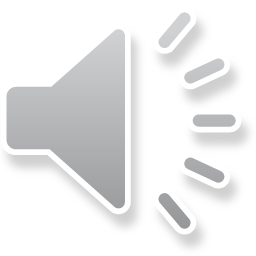 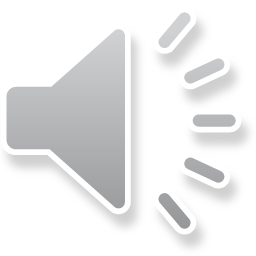 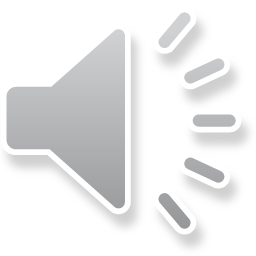 Question 7

Ted had 12 grapes and ate 3, how many are left?
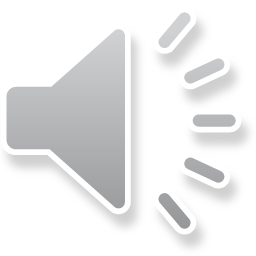 Question 7

Ted had 12 grapes and ate 3, how many are left? 

Answer: 9
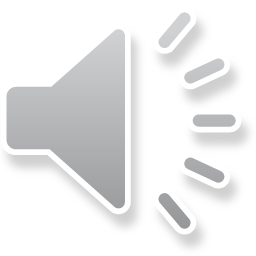 Question 8

How many wheels are there on 3 bikes?
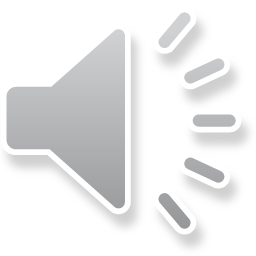 Question 8

How many wheels are there on 3 bikes?

Answer: 6
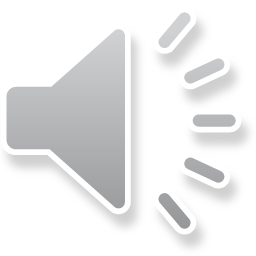 Question 9

Write the missing number:

50, 40, ________, 20, 10
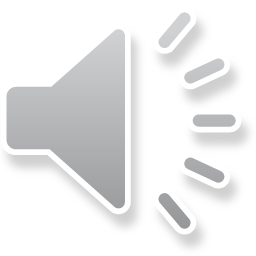 Question 9

Write the missing number:

50, 40, ________, 20, 10

Answer: 30
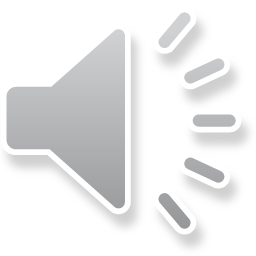 Question 10

17 + _______ = 20
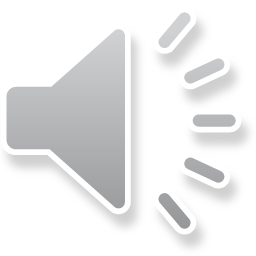 Question 10

17 + _______ = 20

Answer: 3
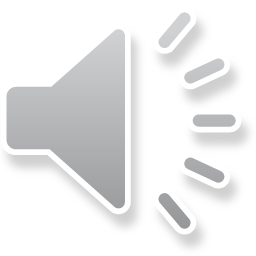 Well done!

How  many did you get correct?

Ask an adult to do the quiz and help them if they find it tricky.
 
Can you make your own quiz?
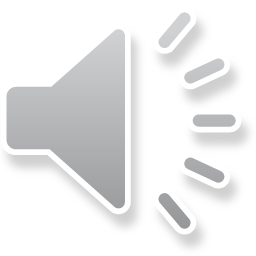